CORSO ONLINE DI FORMAZIONE IN DIRITTO DI FAMIGLIA E MINORILE
Organizzato da A.I.D.I.F. - Avvocatura Italiana per i Diritti delle Famiglie

“Il NUOVO PROCEDIMENTO IN MATERIA DI PERSONE, MINORENNI E FAMIGLIE
(L. 206/2021 E D.LGS. 149/2022)”

ASPETTI RELATIVI ALL’AFFIDAMENTO DEI FIGLI MINORI
L’ascolto del minore - il nuovo art. 473.bis.4 c.p.c.
Lunedì 6 novembre 2023
1
Dr.ssa Veronica Marrapodi – Giudice della Sezione Prima civile presso il Tribunale di Bergamo
La Riforma «Cartabia» (Legge delega n. 206/2021, attuata con il D.LGS. 10/10/2022 n. 149), ha abrogato sia l’articolo 336-bis codice civile (rubricato “Ascolto del minore”, che, a sua volta, aveva abrogato la precedente disciplina sull’ascolto contenuta nell'art. 155 sexies c.c.), sia l’art. 337-octies (rubricato «Poteri del Giudice e Ascolto del Minore»), sia anche l’art. 4 L. Div., che pure conteneva un riferimento all’ascolto del figlio minorenne, introducendo ben quattro articoli diversi sul tema dell’ascolto all’interno del Titolo IV bis del Libro II del Codice di procedura civile, gli arttt. 473.bis.4, 473.bis.5, 473.bis.6 e 473.bis.45 c.p.c., oltre a due disposizioni di attuazione del codice di procedura civile (artt. 152-quater e 152-quinquies disp.att.c.p.c.)
Aver inserito la disciplina sull’Ascolto all’interno del corpus di norme relativo al procedimento unico in materia di stato delle persone, minorenni e famiglie, farà sì che non vi potranno più essere dubbi rispetto al tipo di procedimento in cui il minore deve essere sentito, in quanto il rito uniforme in materia di famiglia si applica praticamente a tutti i procedimenti attribuiti alla competenza del tribunale ordinario, del giudice tutelare e del tribunale per i minorenni, con l’esclusione dei procedimenti volti alla dichiarazione di adottabilità e dei procedimenti di adozione di minori di età (art. 473.bis c.p.c.), rispetto ai quali l’ascolto continua ad essere disciplinato dagli articoli 10 e 15 Legge 04/05/1983 n.184.
2
Dr.ssa Veronica Marrapodi – Giudice della Sezione Prima civile presso il Tribunale di Bergamo
Titolo IV bis - Codice di procedura civile: Norme per il procedimento in materia di persone, minorenni e famiglie
3
Capo III - Disposizioni speciali
Sezione I - Della violenza domestica o di genere
Art. 473 bis 40 — Ambito di applicazione
Art. 473 bis 41 — Forma della domanda
Art. 473 bis 42 — Procedimento
Art. 473 bis 43 — Mediazione familiare
Art. 473 bis 44 — Attività istruttoria
Art. 473 bis 45 — Ascolto del minore
Art. 473 bis 46 — Provvedimenti del giudice
Sezione II - Dei procedimenti di separazione, di scioglimento o cessazione degli effetti civili del matrimonio, di scioglimento dell'unione civile e di regolamentazione dell'esercizio della responsabilità genitoriale, nonché di modifica delle relative condizioni
Art. 473 bis 47 — Competenza
Art. 473 bis 48 — Produzioni documentali
Art. 473 bis 49 — Cumulo di domande di separazione e scioglimento o cessazione degli effetti civili del matrimonio
Art. 473 bis 50 — Provvedimenti temporanei e urgenti
Art. 473 bis 51 — Procedimento su domanda congiunta
Sezione III - Dei procedimenti di interdizione, di inabilitazione e di nomina di amministratore di sostegno
Sezione IV - Assenza e morte presunta
Sezione V - Disposizioni relative a minori interdetti e inabilitati
Sezione VI - Rapporti patrimoniali tra coniugi
Sezione VII - Degli ordini di protezione contro gli abusi familiari
Capo IV - Dei procedimenti in camera di consiglio
Capo II - Del procedimento
Sezione I - Disposizioni comuni al giudizio di primo grado
Art. 473 bis 11 — Competenza per territorio
Art. 473 bis 12 — Forma della domanda
Art. 473 bis 13 — Ricorso del pubblico ministero
Art. 473 bis 14 — Deposito del ricorso e decreto di fissazione dell'udienza
Art. 473 bis 15 — Provvedimenti indifferibili
Art. 473 bis 16 — Costituzione del convenuto
Art. 473 bis 17 — Ulteriori difese
Art. 473 bis 18 — Dovere di leale collaborazione
Art. 473 bis 19 — Nuove domande e nuovi mezzi di prova
Art. 473 bis 20 — Intervento volontario
Art. 473 bis 21 — Udienza di comparizione delle parti
Art. 473 bis 22 — Provvedimenti del giudice
Art. 473 bis 23 — Modifica dei provvedimenti temporanei e urgenti
Art. 473 bis 24 — Reclamo dei provvedimenti temporanei e urgenti
Art. 473 bis 25 — Consulenza tecnica d'ufficio
Art. 473 bis 26 — Nomina di un esperto su richiesta delle parti
Art. 473 bis 27 — Intervento dei servizi sociali o sanitari nei procedimenti a tutela dei minori
Art. 473 bis 28 — Decisione della causa
Art. 473 bis 29 — Modificabilità dei provvedimenti
Sezione II - Dell'appello
Sezione III - Dell'attuazione dei provvedimenti
Capo I - Disposizioni generali
Art. 473 bis — Ambito di applicazione
Art. 473 bis 1 — Composizione dell'organo giudicante
Art. 473 bis 2 — Poteri del giudice
Art. 473 bis 3 — Poteri del pubblico ministero
Art. 473 bis 4 — Ascolto del minore
Art. 473 bis 5 — Modalità dell'ascolto
Art. 473 bis 6 — Rifiuto del minore a incontrare il genitore
Art. 473 bis 7 — Nomina del tutore e del curatore del minore
Art. 473 bis 8 — Curatore speciale del minore
Art. 473 bis 9 — Disposizioni in favore dei figli maggiorenni portatori di handicap grave
Art. 473 bis 10 — Mediazione familiare
Dr.ssa Veronica Marrapodi – Giudice della Sezione Prima civile presso il Tribunale di Bergamo
art. 473 bis.4 c.p.c.: Ascolto del minore
Il minore che ha compiuto gli anni dodici e anche di età inferiore ove capace di discernimento è ascoltato dal giudice nei procedimenti nei quali devono essere adottati provvedimenti che lo riguardano. Le opinioni del minore devono essere tenute in considerazione avuto riguardo alla sua età e al suo grado di maturità.
Il giudice non procede all'ascolto, dandone atto con provvedimento motivato, se esso è in contrasto con l'interesse del minore o manifestamente superfluo, in caso di impossibilità fisica o psichica del minore o se quest'ultimo manifesta la volontà di non essere ascoltato.
Nei procedimenti in cui si prende atto di un accordo dei genitori relativo alle condizioni di affidamento dei figli, il giudice procede all'ascolto soltanto se necessario.

viene riproposto il limite dei 12 anni di età per sancire l'obbligatorietà dell'ascolto del minore;
il fatto che le opinioni del minore devono essere tenute in considerazione costituisce un preciso obbligo internazionale assunto dall'Italia (v. Convenzione ONU di New York sui diritti dell’infanzia e dell’adolescenza del 20/11/1989, ratificata dall’Italia con Legge n. 176 del 27/05/1991);
per discostarsi dalle opinioni del minore, la motivazione contenuta nel provvedimento dell'autorità giudiziaria deve essere specifica, rigorosa e basarsi su un'attenta valutazione dell'interesse del minore;
viene codificato il diritto del bambino/adolescente a non essere ascoltato (diritto a rimanere in silenzio);
la riforma fornisce risposte del tutto insoddisfacenti sull'ascolto del minore per quanto concerne i procedimenti a domanda congiunta e le procedure di negoziazione assistita.
4
Dr.ssa Veronica Marrapodi – Giudice della Sezione Prima civile presso il Tribunale di Bergamo
art. 473 bis.6 c.p.c.: Modalità dell’ascolto
L'ascolto del minore è condotto dal giudice, il quale può farsi assistere da esperti e altri ausiliari. Se il procedimento riguarda più minori, di regola il giudice li ascolta separatamente.
L'udienza è fissata in orari compatibili con gli impegni scolastici del minore, ove possibile in locali idonei e adeguati alla sua età, anche in luoghi diversi dal tribunale.
Prima di procedere all'ascolto, il giudice indica i temi oggetto dell'adempimento ai genitori, agli esercenti la responsabilità genitoriale, ai rispettivi difensori e al curatore speciale, i quali possono proporre argomenti e temi di approfondimento e, su autorizzazione del giudice, partecipare all'ascolto.
Il giudice, tenuto conto dell'età e del grado di maturità del minore, lo informa della natura del procedimento e degli effetti dell'ascolto, e procede all'adempimento con modalità che ne garantiscono la serenità e la riservatezza. Il minore che ha compiuto quattordici anni è informato altresì della possibilità di chiedere la nomina di un curatore speciale ai sensi dell'articolo 473 bis 8.
Dell'ascolto del minore è effettuata registrazione audiovisiva. Se per motivi tecnici non è possibile procedere alla registrazione, il processo verbale descrive dettagliatamente il contegno del minore.

Obbligo del giudice di procedere all’ascolto diretto: quindi non è più delegabile?  
Obbligo del giudice di indicare temi oggetto dell’ascolto: rischio che l’ascolto si trasformi in un interrogatorio? 
Obbligo del giudice di procedere alla audio-video registrazione dell’ascolto: come si concilia con l’esigenza di assicurare al minore serenità e riservatezza?
5
Dr.ssa Veronica Marrapodi – Giudice della Sezione Prima civile presso il Tribunale di Bergamo
Obbligo del giudice di procedere all’ascolto diretto: quindi non è più delegabile?
Se è vero che vi sono pronunce della Corte di Cassazione nelle quali si afferma che la consulenza tecnica d'ufficio o il colloquio svolto con l’Assistente sociale non sono sufficienti per superare l'obbligo del giudice di procedere direttamente all'ascolto del minore (cfr. Cassazione civile sez. I, 02/09/2021, n. 23804; Cassazione civile sez. I, Ord. 23/06/2022, n. 20323),
è pur vero che vi sono altre pronunce in cui i giudici di legittimità hanno affermato, prima dell'entrata in vigore della riforma, che può non procedersi direttamente alla audizione del minore, laddove quest’ultimo sia stato sentito personalmente nei due gradi di giudizio, in occasione della c.t.u. e degli incontri organizzati dai servizi sociali (cfr. Cassazione civile sez. I, Ord., 23/01/2023, n. 2001).

Ad avviso di chi scrive, è possibile che l'ascolto diretto da parte del giudice venga ritenuto manifestamente superfluo, perché, ad esempio, il minore ha già chiaramente e inequivocabilmente manifestato il suo pensiero nel colloquio con gli assistenti sociali o al c.t.u., oppure che venga ritenuto contrario all’interesse del minore, nella misura in cui l'indagine demandata al servizio sociale o al consulente tecnico abbia fatto emergere situazioni di potenziale rischio di pressioni, condizionamenti o altri comportamenti dei genitori destabilizzanti per il figlio. 
Non è più ammissibile che il giudice deleghi al Servizio Sociale o al CTU l’ascolto del minore, ma è possibile che il giudice utilizzi le risultanze degli accertamenti compiuti dal Servizio Sociale o dal CTU per motivare il mancato ascolto diretto. 
Però, vale sempre il principio generale per cui anche il rito deve essere orientato a salvaguardare il superiore interesse del minore [“il processo deve adattarsi alle esigenze del minore e non il contrario” , cit. dott. Giuseppe Buffone]. 
Laddove il giudice dovesse ritenere l’ascolto diretto contrario all’interesse del minore, con una motivazione rigorosa e puntuale, che si fonda su specifiche esigenze sorte nel caso di specie, credo che si potrebbe delegare l'incombente ad un esperto. Chiaramente, si tratterà dell'eccezione e non della regola, come avvenuto sinora in gran parte dei tribunali.
6
Dr.ssa Veronica Marrapodi – Giudice della Sezione Prima civile presso il Tribunale di Bergamo
Obbligo del giudice di procedere alla audio-video registrazione dell’ascolto:come si concilia con l’esigenza di assicurare al minore serenità e riservatezza?
7
la legge nulla dice in ordine all'eventuale consenso che deve prestare il minore, o che devono prestare i genitori, alla videoregistrazione dell'ascolto;
alla base del rapporto di fiducia che deve instaurarsi tra il minore e il giudice che procede al suo ascolto, vi è la massima trasparenza, per cui il minore deve essere consapevole che quello che racconterà verrà riportato nel verbale di udienza e condiviso con i genitori e gli avvocati dei genitori;
è probabile che, al fine di garantire maggiore serenità e riservatezza, il giudice non autorizzi mai la partecipazione all'ascolto da parte dei genitori, dei loro avvocati e del curatore speciale (il curatore speciale non è un ausiliario del giudice).
Dr.ssa Veronica Marrapodi – Giudice della Sezione Prima civile presso il Tribunale di Bergamo
Obbligo del giudice di indicare temi oggetto dell’ascolto: rischio che l’ascolto si trasformi in un interrogatorio?
8
il giudice è tenuto ad enunciare - anche in termini generici - gli argomenti che intende affrontare con il minore, argomenti che, di fatto, potranno essere trattati alla luce di specifiche domande che dovrà fare il giudice e questo confligge, a mio modo di vedere, con il diritto all'ascolto così come concepito dalla Convenzione internazionale di New York, laddove si fa riferimento ad un momento di libera espressione del minore, ben lontano da una sorta di interrogatorio a cui il minore rischia di essere sottoposto;
va ricordato che l'ascolto del minore è un mezzo istruttorio latu sensu inteso, è un momento formale del procedimento deputato a raccogliere le opinioni e i bisogni del minore: l’ascolto non ha natura ricognitiva di determinati fatti o avvenimenti, che, al limite, potranno emergere in modo spontaneo dal racconto del minore;
 argomenti e temi dell’adempimento non possono essere indicati come i capitoli di prova che si articolano per la prova testimoniale; non si tratta di domande puntuali e circoscritte.
Dr.ssa Veronica Marrapodi – Giudice della Sezione Prima civile presso il Tribunale di Bergamo
art. 473 bis.6 c.p.c.: Rifiuto del minore a incontrare il genitore
Quando il minore rifiuta di incontrare uno o entrambi i genitori, il giudice procede all'ascolto senza ritardo, assume sommarie informazioni sulle cause del rifiuto e può disporre l'abbreviazione dei termini processuali.
Allo stesso modo il giudice procede quando sono allegate o segnalate condotte di un genitore tali da ostacolare il mantenimento di un rapporto equilibrato e continuativo tra il minore e l'altro genitore o la conservazione di rapporti significativi con gli ascendenti e con i parenti di ciascun ramo genitoriale.

Il fondamento dell’art. 473.bis.6 c.p.c. va ravvisato nell’esigenza di garantire una pronta tutela in tutti i casi in cui vi sia il rischio di compromissione del mantenimento della relazione affettiva tra il minore e il genitore o tra il minore e gli ascendenti o altri parenti di ciascun ramo genitoriale (v. relazione illustrativa D. Lgs. n. 149/2022)

Art. 473.bis.45 c.p.c.: Ascolto del Minore
Il giudice procede personalmente e senza ritardo all'ascolto del minore secondo quanto previsto dagli articoli 473 bis 4 e 473 bis 5, evitando ogni contatto con la persona indicata come autore degli abusi o delle violenze.
Non si procede all'ascolto quando il minore è stato già ascoltato nell'ambito di altro procedimento, anche penale, e le risultanze dell'adempimento acquisite agli atti sono ritenute sufficienti ed esaustive.
9
Dr.ssa Veronica Marrapodi – Giudice della Sezione Prima civile presso il Tribunale di Bergamo
10
Grazie per l’attenzione
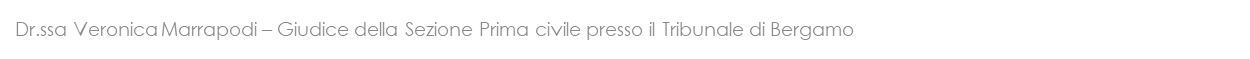